Touch the sky
——一般将来时
设计制作：华南师范大学外文学院 卢凯琪
          广东省东莞市东莞中学初中部 李丹丹
指导教师：李丹丹、刘晓斌
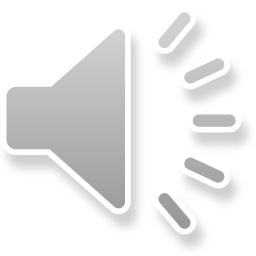 When the cold wind’s a calling
当寒冷的风在呼啸
And the sky is clear and bright
而天空清澈明亮
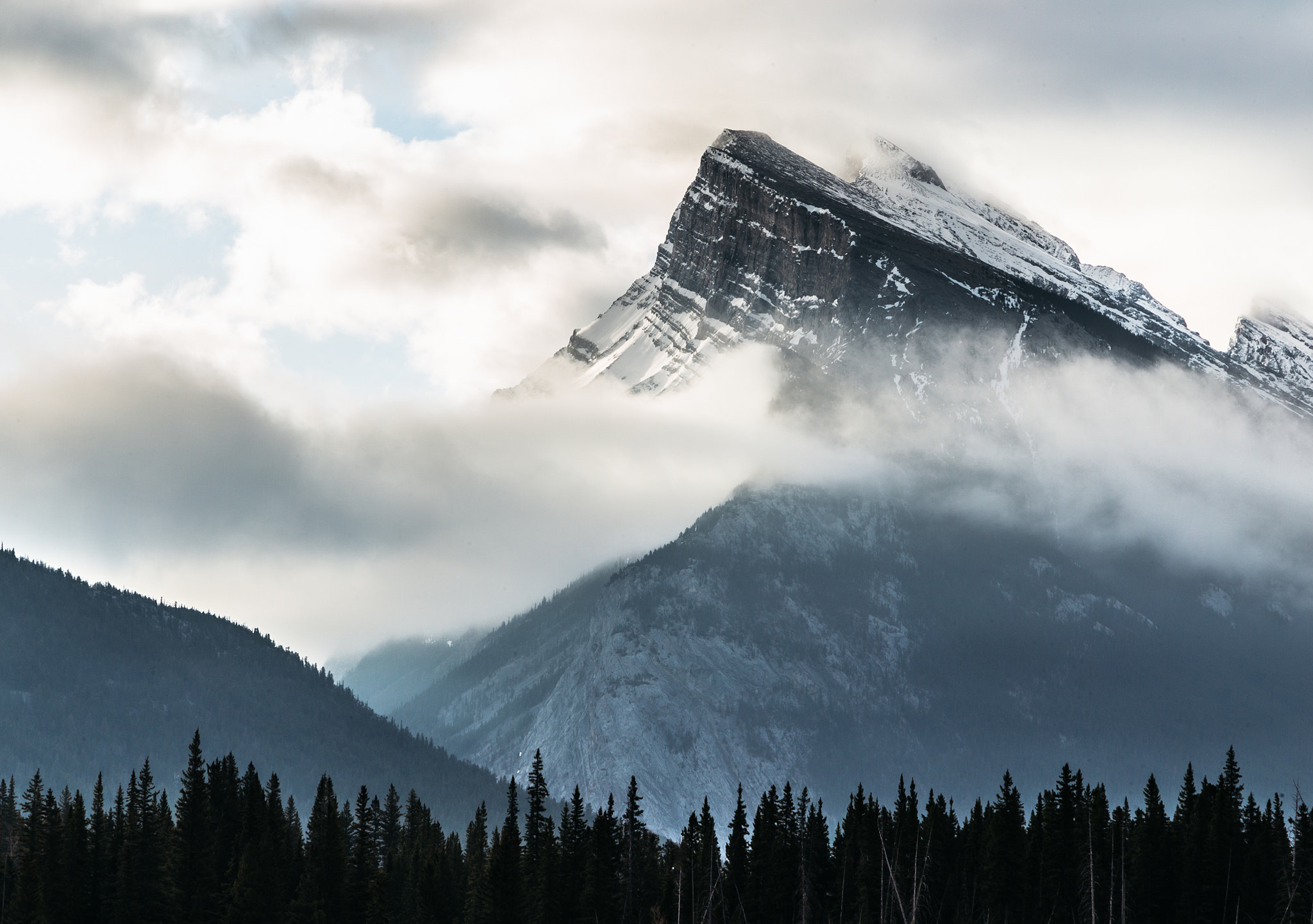 Misty mountains sing and beckon
雾茫茫的山岭歌唱 召唤
Lead me out into the light
带我到光明之中
I will ride. I will fly
我将驰骋 我将飞翔
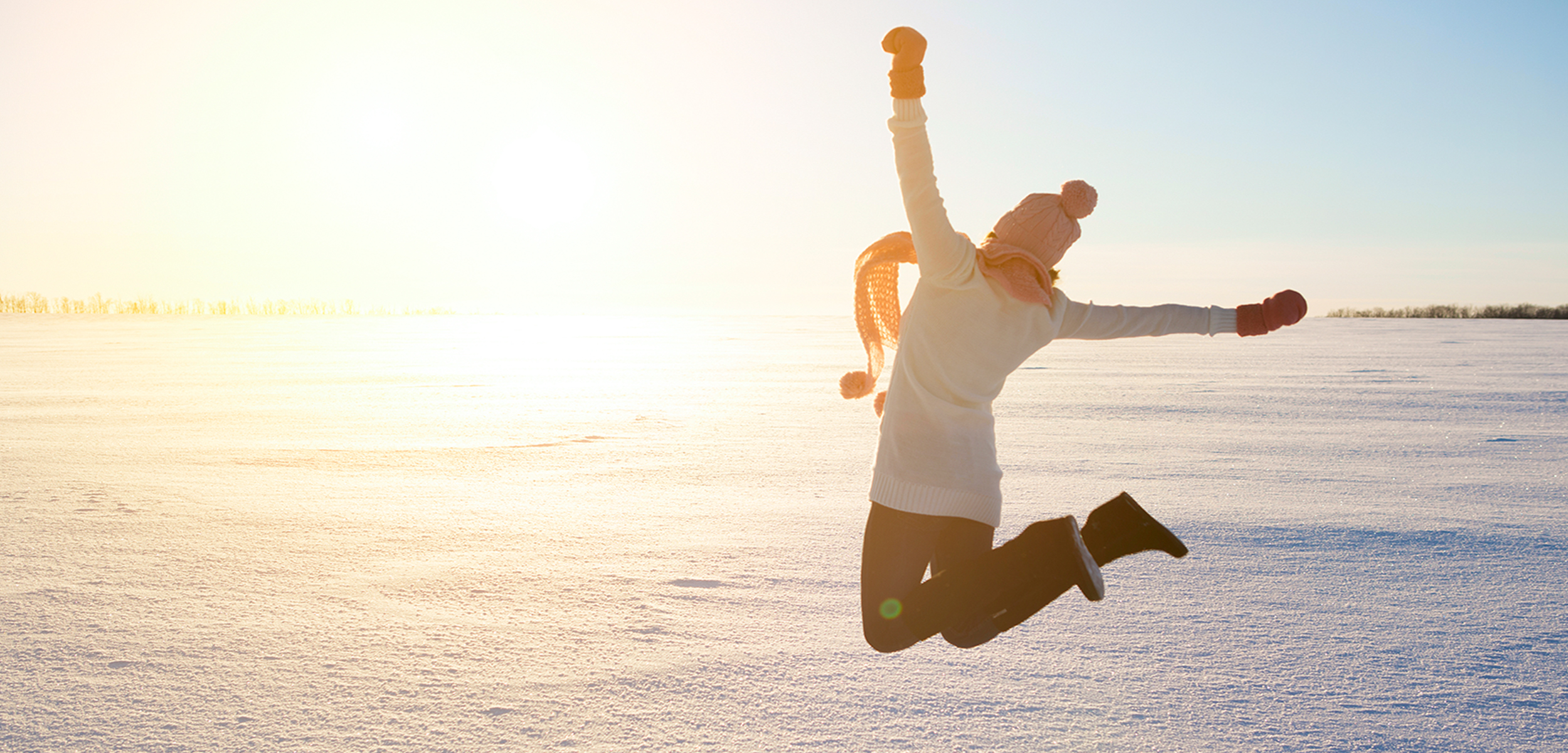 Chase the wind and touch the sky
追逐清风 触碰天空
I will fly
我将飞翔
Chase the wind and touch the sky
追逐清风 触碰天空
Where dark woods hide secrets
当黑暗的树林藏匿着秘密
And mountains are fierce and bold
而山岭凶猛而陡峭
Deep waters hold reflections
深邃的潭水印存着倒影
Of times lost long ago
那是消逝已久的时光
I will heed every story
我将听从每一个故事
Take hold of my own dream
抓住自己的梦想
Be as strong as the seas are stormy
像海面的汹涌一样坚强
And proud as an eagle’s scream
像鹰啸一样骄傲
I will ride. I will fly
我将驰骋 我将飞翔
Chase the wind and touch the sky
追逐清风 触碰天空
I will fly
我将飞翔
Chase the wind and touch the sky
追逐清风 触碰天空
And touch the sky
触碰天空
Chase the wind 
追逐清风
Chase the wind
追逐清风
Touch the sky
触碰天空